Do you know English well?
The 1st contest of the game is called «A magic 5».
Name 5 colours.
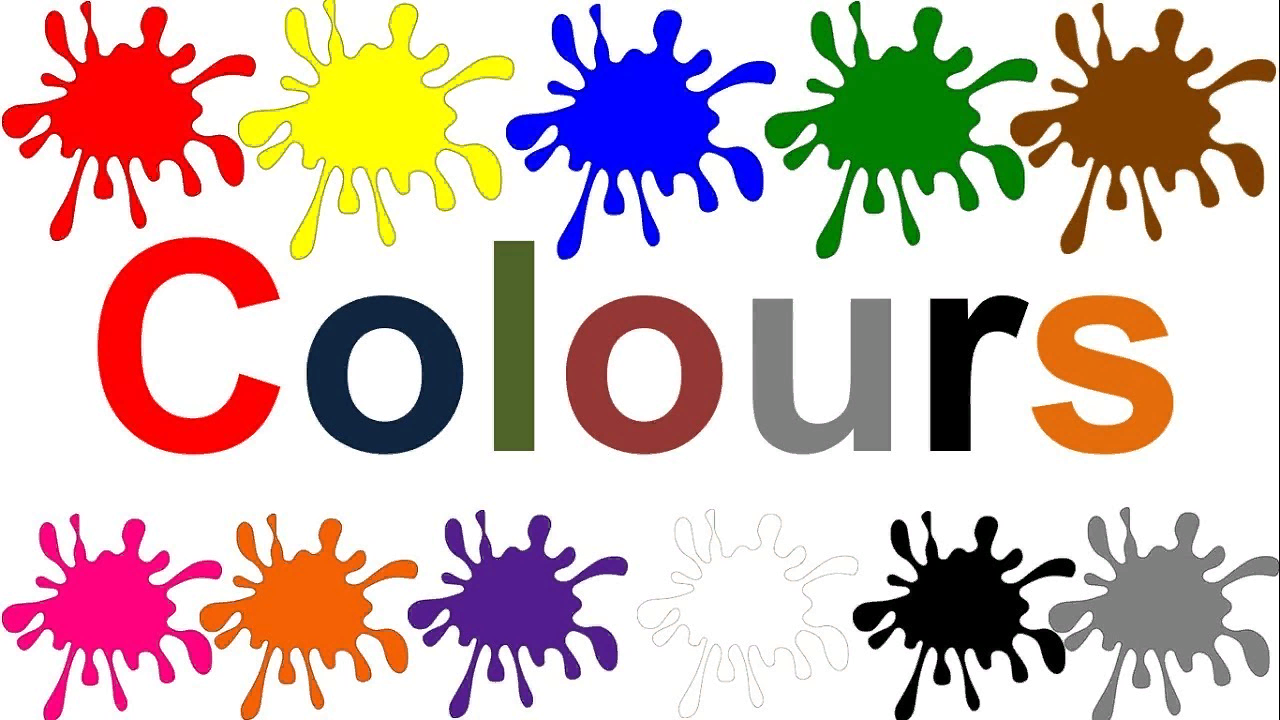 Name 5 sorts of vegetables.
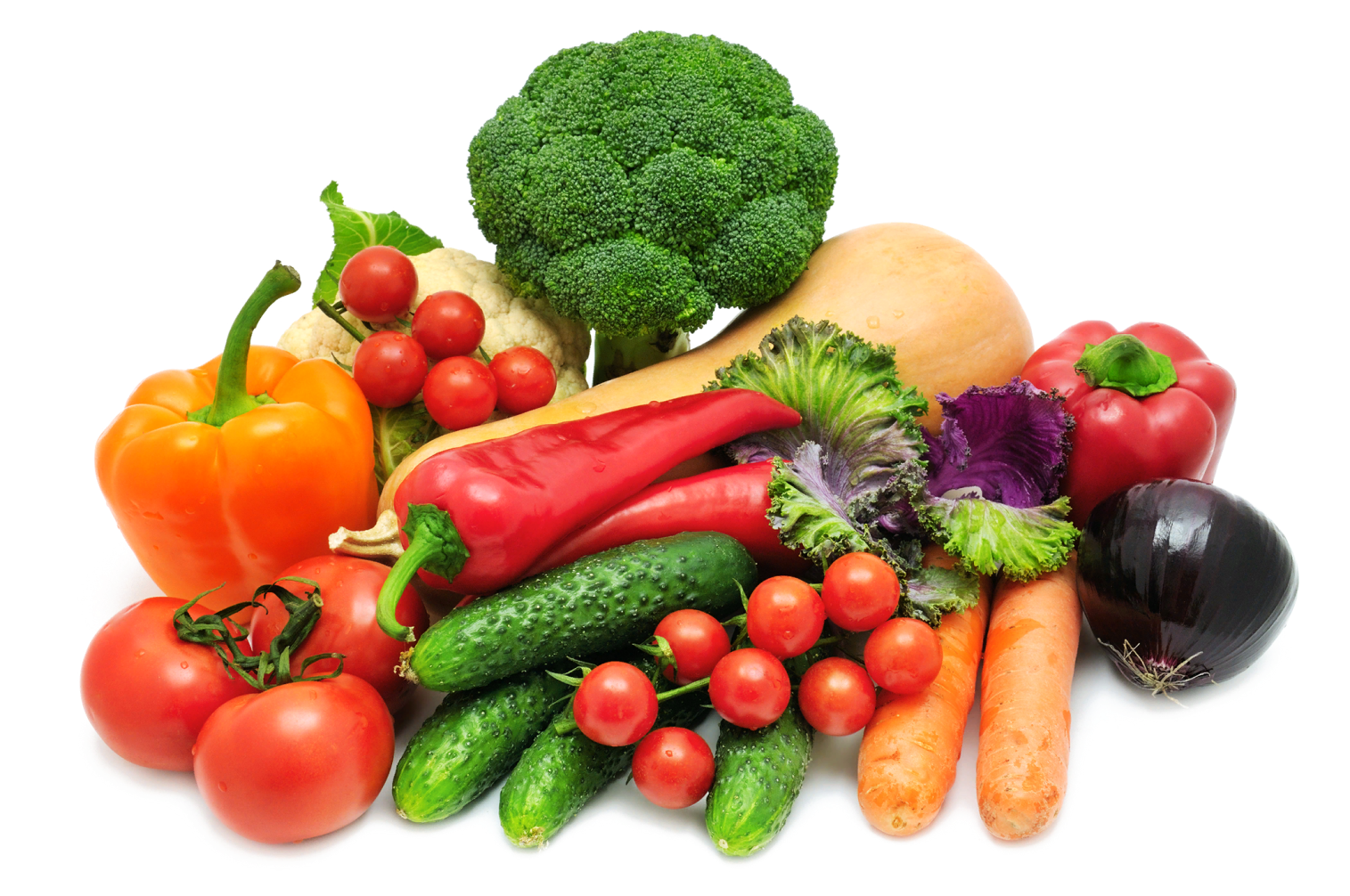 Name 5 school subjects.
Name 5 sorts of fruit.
Name 5 summer sports.
Name 5 winter sports.
Name 5 professions.
Name 5 wild animals.
The 2nd contest of the game is called ”Lazy Sentences”
Make up the sentences from these words.
Cooking, is, she, now
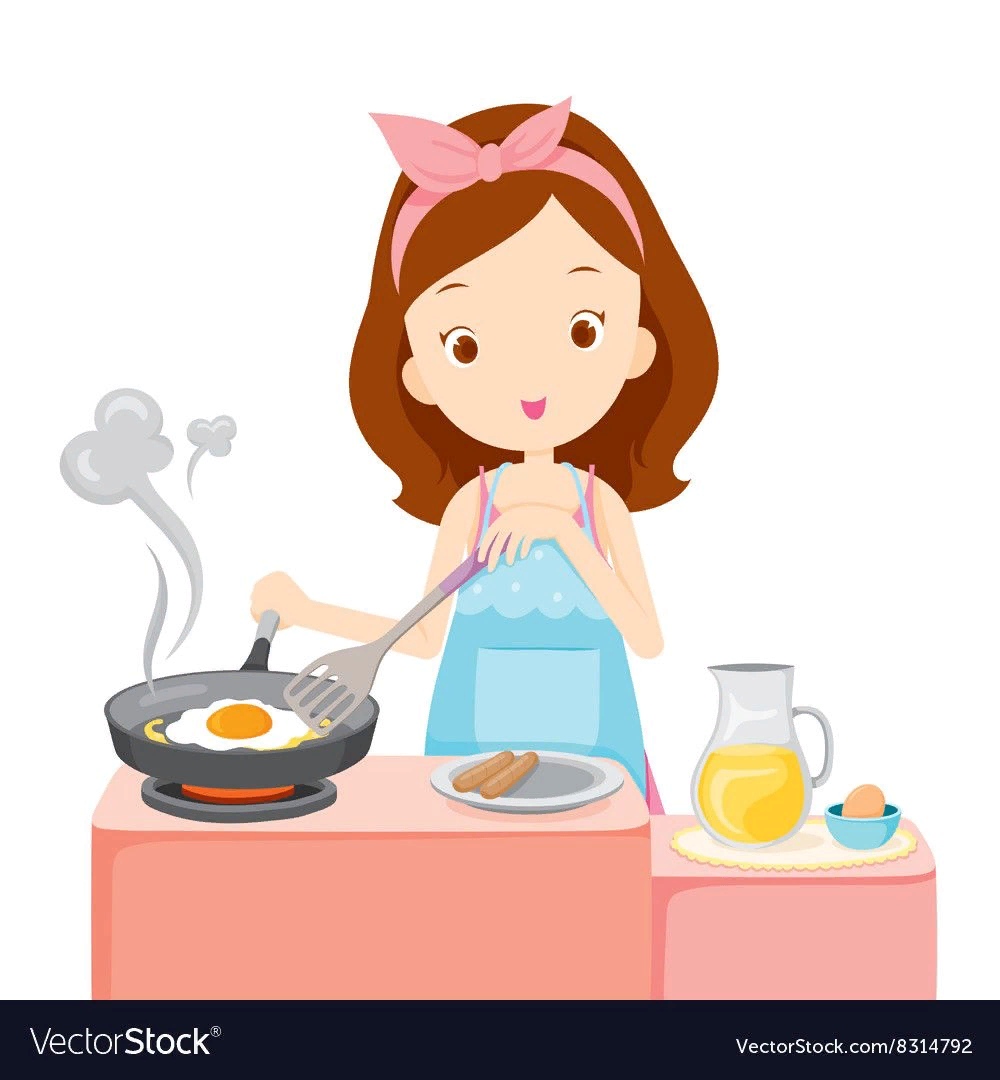 She is cooking now.
My, is, mother, TV, watching
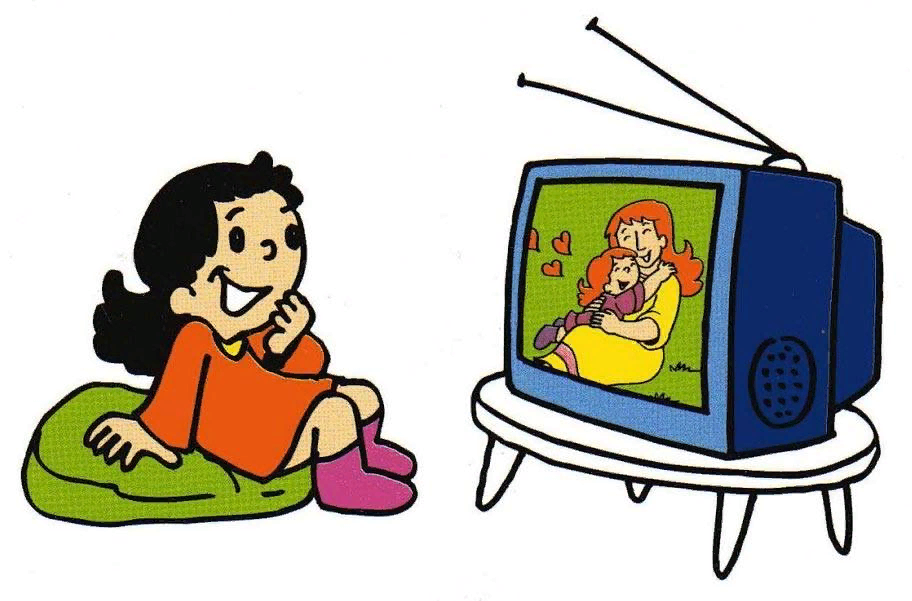 My mother is watching TV.
Alice, homework, doing, is, her
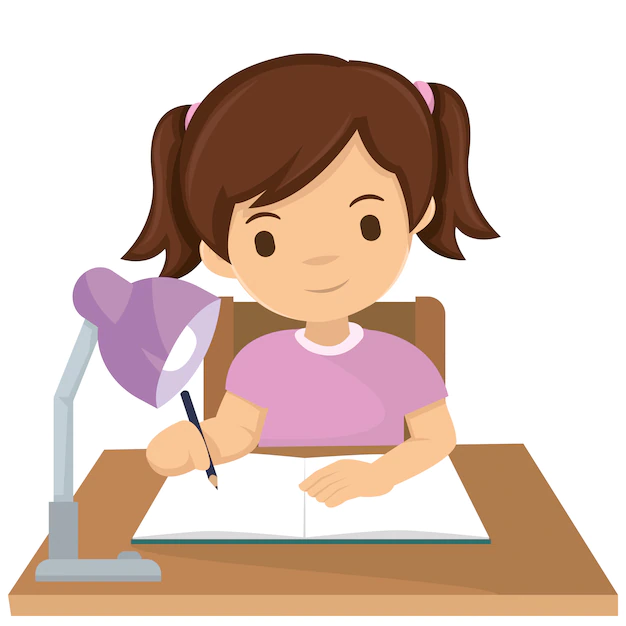 Alice is doing her homework.
Football, Peter, is, at the moment, playing.
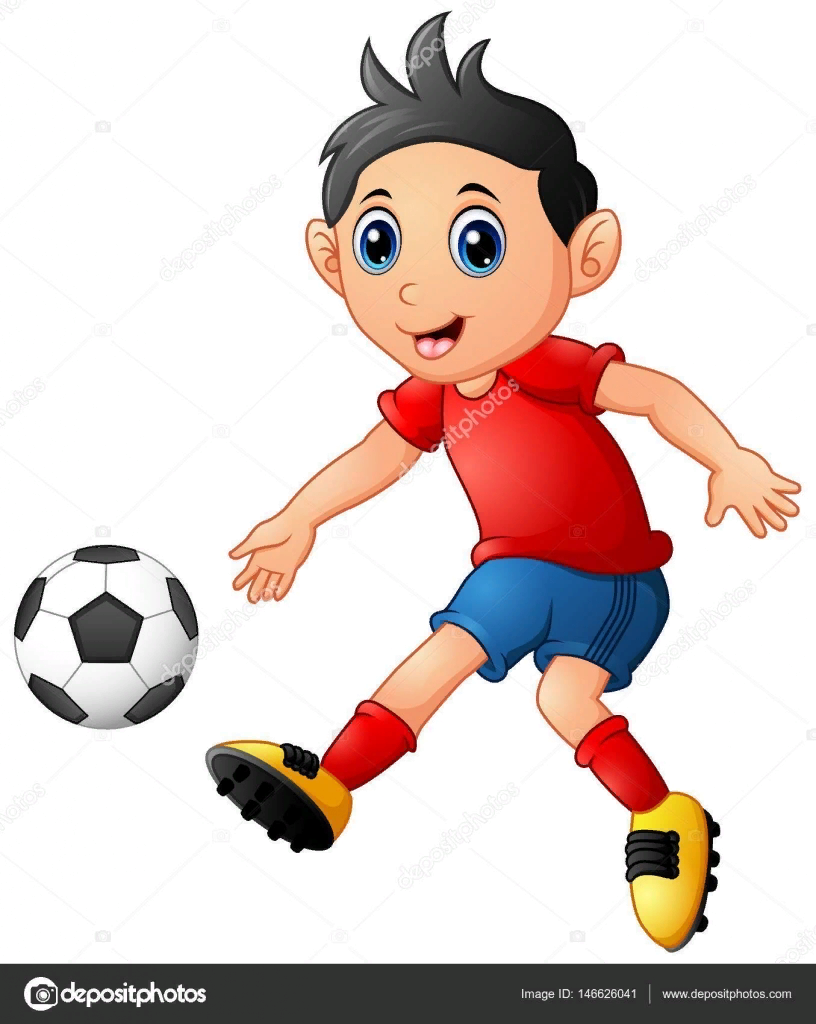 Peter is playing football at the moment.
The 3rd contest of the game is called “Complete the sentences.”
1. The first day of the week is …
2. The colour of the sun is …
3. You drink this when you are thirsty.
4.The month that follows October is …
Complete the sentences.
6.  A domestic animal is …
7. You grow flowers in a…
8. Eight plus one is…
9. A very big animal is …
10. Boys and girls at school are…
The 4th contest of the game is called “Correct the mistakes”.
My brother like fruit pie.
My brother likes fruit pie.
Does you eat a lot of bread?
Do you eat a lot of bread?
Does you like chocolate? – Yes, I like.
Do you like chocolate?-Yes, I do.
Does your mother reads books?
Does your mother read books?
The 5th contest of the game is called "Solve the riddles”.
Not a bird, not a butterfly, I can fly high in the sky.
a plane
I’m tall and green, 
I’m in the garden.
a tree
It’s not a man, 
it’s not a woman, 
but it teaches us.
a book
The End